Pour la reprise, je vous propose un petit quizz, accompagné d‘une séance de sport en confinement
Bonne reprise
Quel est le recordman du monde du 100m? Quelle est sa performance?
Le recordman du monde du 
100 m est Usain Bolt avec une performance de 9s58
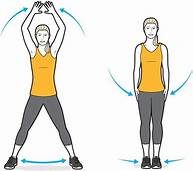 3x50 jumpin jack
3x30 si vous avez la bonne réponse
Quel club est le vainqueur de la ligue des champions de foot en 2018?
Le club du Real Madrid
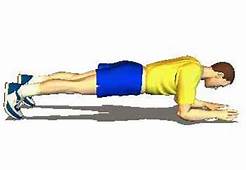 3x 30s de gainage
3x20s de gainage si vous avez la bonne réponse
Quel est le dernier club champion NBA?
Les Golden State Warriors
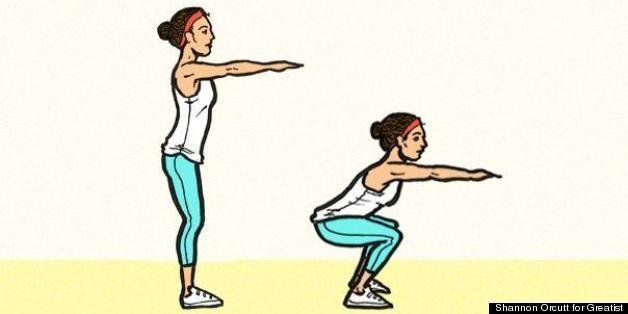 3x30 squatts 
3x20 squatts si vous avez la bonne réponse
Combien de temps dure un match de Hand?
Un match de Hand Ball est composé de 2x30min
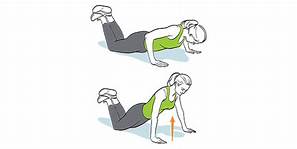 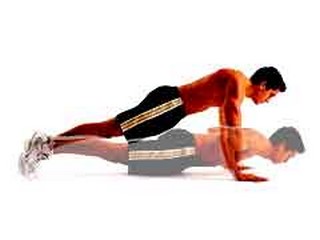 2x10 pompes
2x6 pompes si vous avez répondu à la question
Dans quel sport utilise t-on un sabre, une épée ou le fleuret?
L’escrime
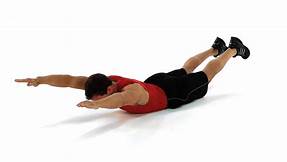 3x20 levées
3x15 levées si vous avez la bonne réponse
Quelle est la distance du marathon
42,195km en référence au messager grec qui aurait parcouru cette distance pour annoncer la victoire contre les perses
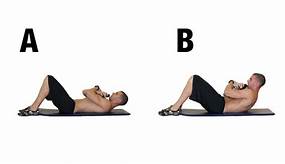 3x20
3x15 si vous avez obtenu la bonne réponse
BONNE JOURNEE !!!